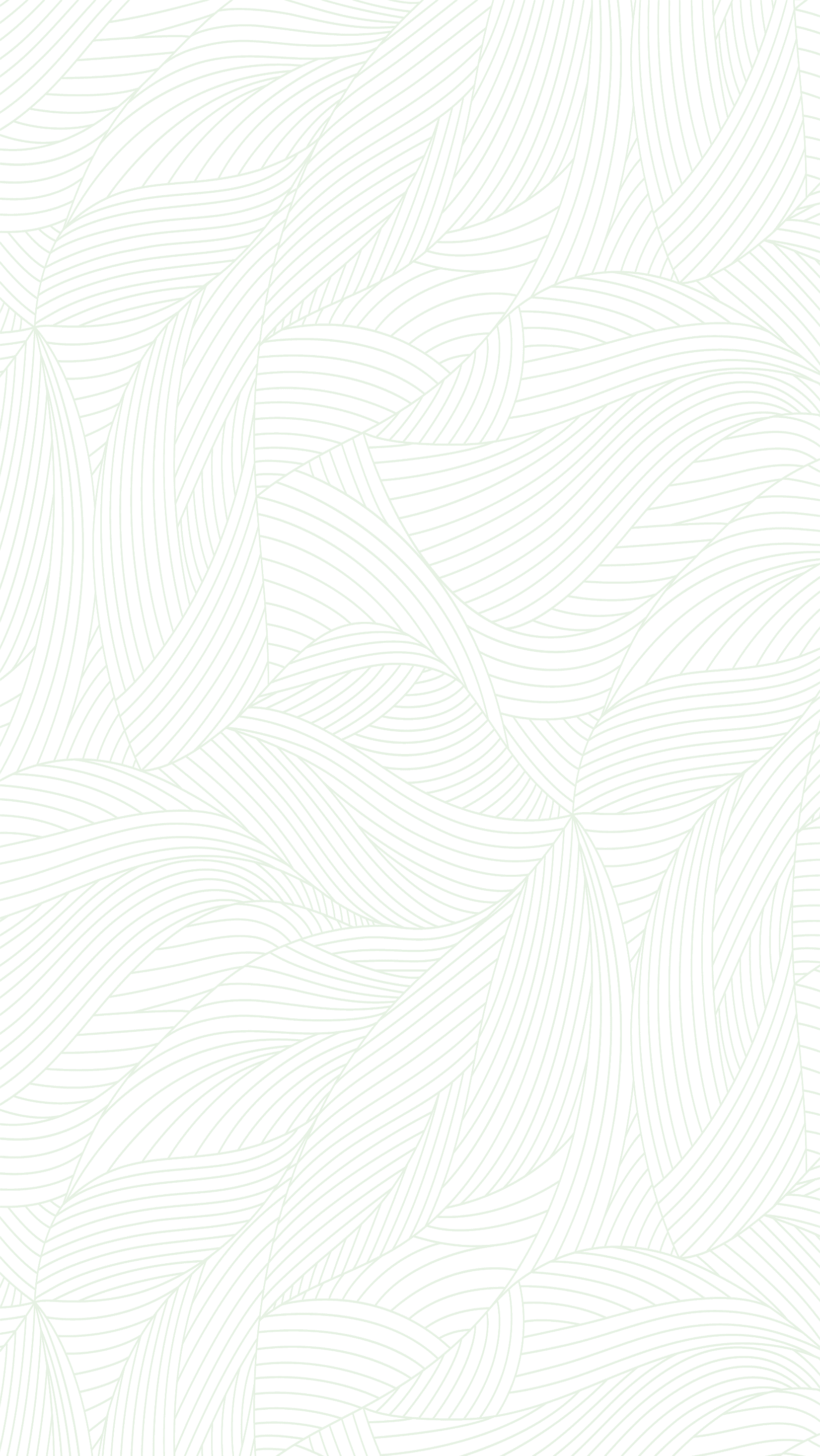 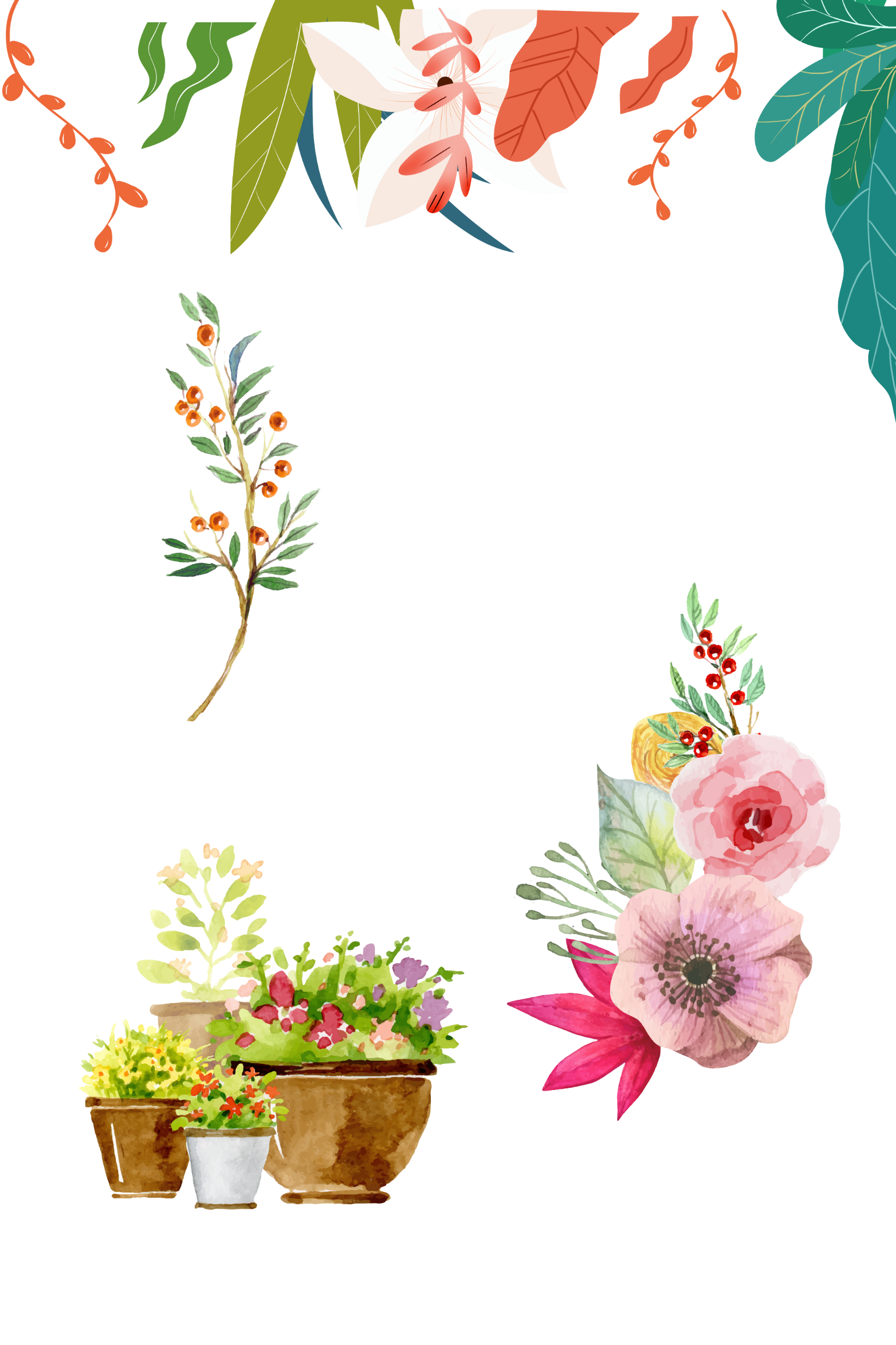 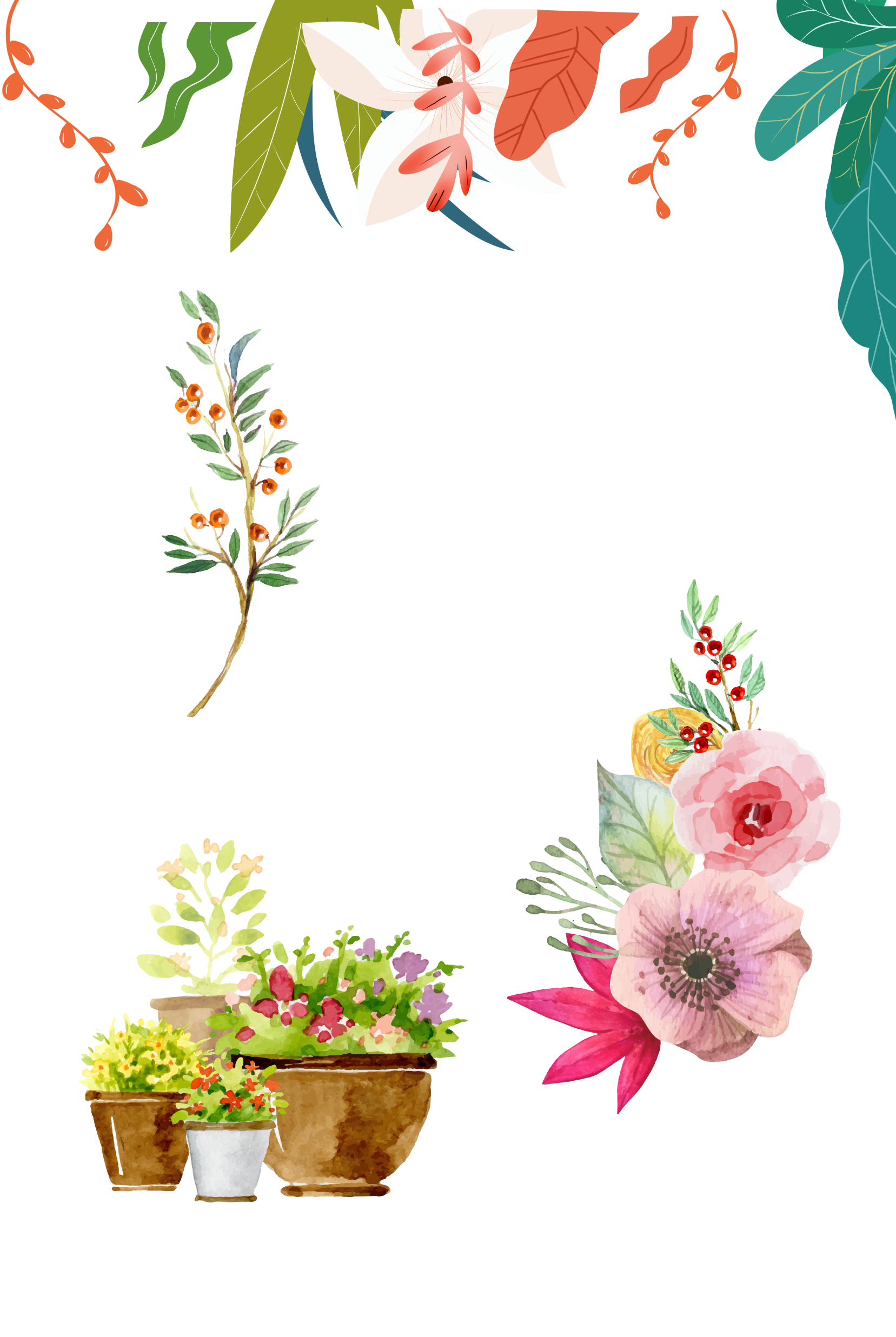 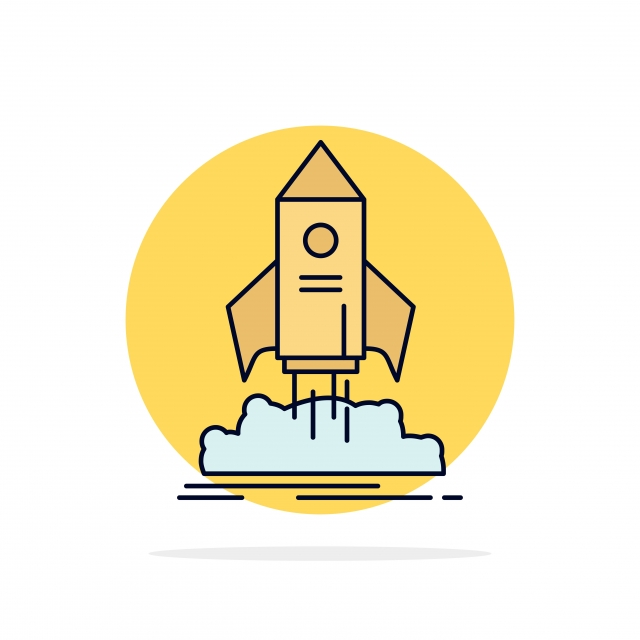 KHỞI ĐỘNG
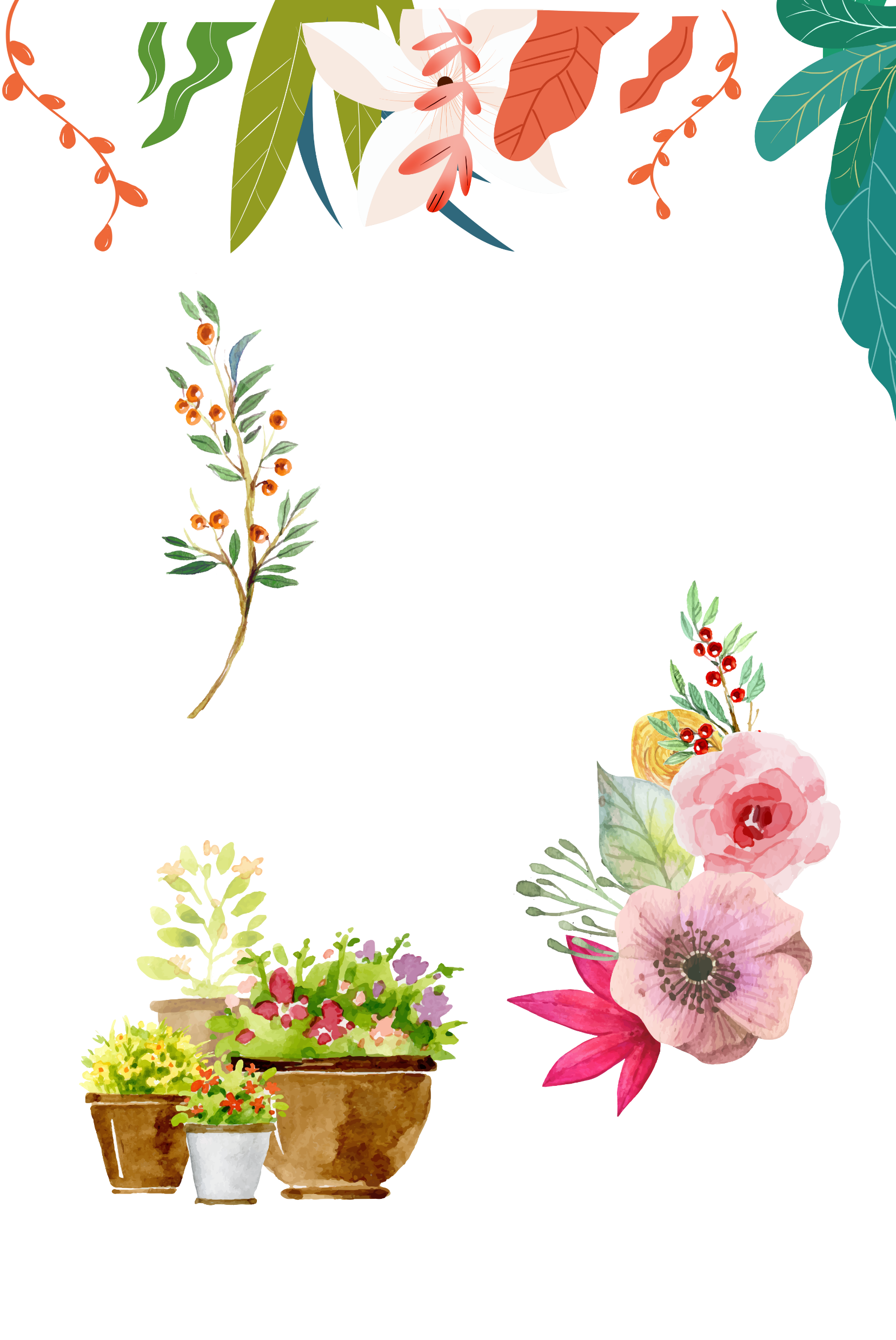 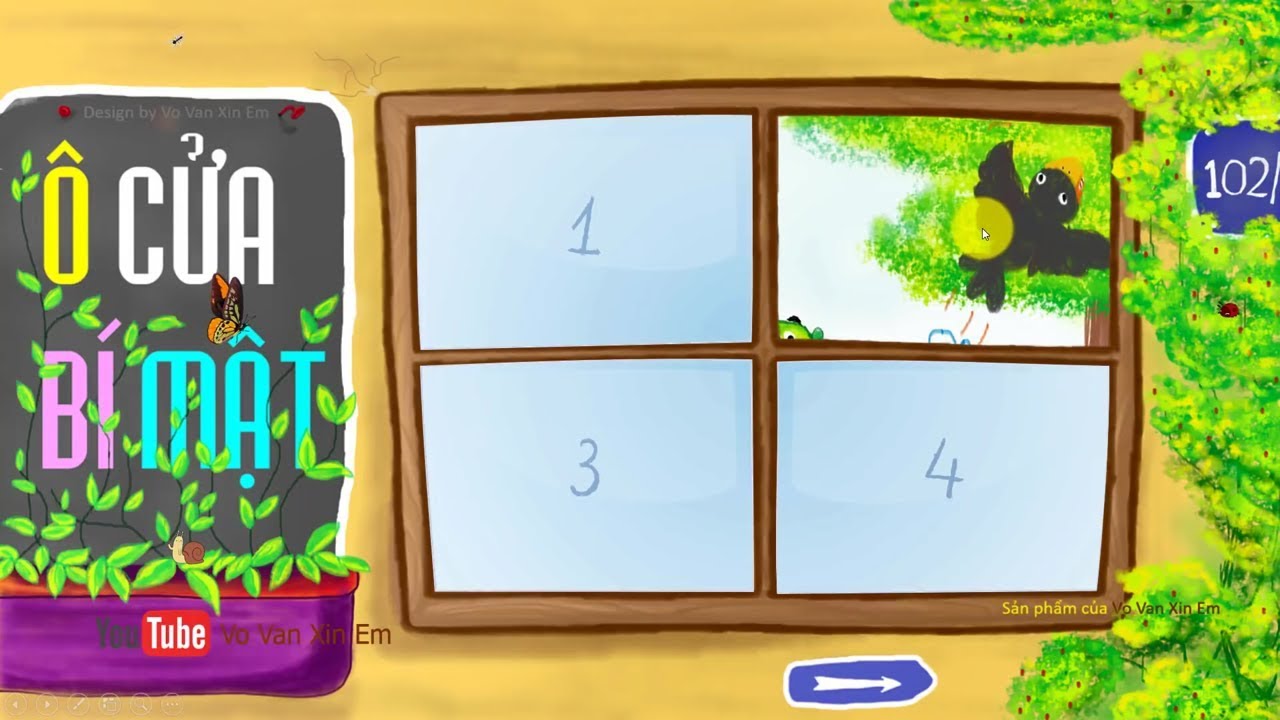 Câu hỏi số 1: Quá trình khai phá của Đại Việt ở các thế kỉ XVI – XVIII được thực hiện bởi:
A. Nhà Lý
C. Nhà Ngô
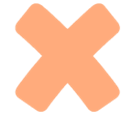 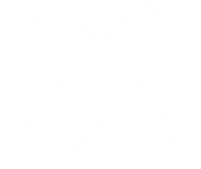 D. Nhà Tiền Lê
B. Chúa Nguyễn
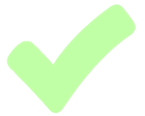 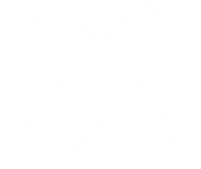 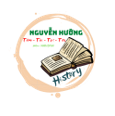 Câu hỏi số 2:  Quá trình thực thi chủ quyền đối với quần đảo Hoàng Sa và Trường Sa thông qua hoạt động:
A. Hoạt động của các thương nhân
B. Hoạt động của ngư dân
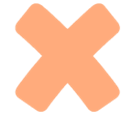 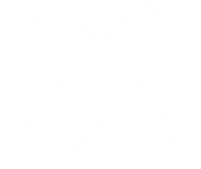 D. Hoạt động du lịch
C. Hoạt động của đội Bắc Hải và Hoàng Sa
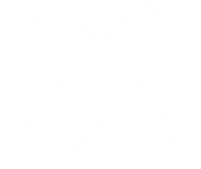 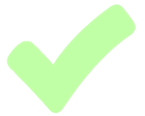 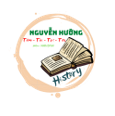 Câu hỏi số 3: Triều đại nào đã có những quyết sách khẳng định chủ quyền của Việt Nam tại Hoàng Sa - Trường Sa
A. Nhà Lý
C. Nhà Ngô
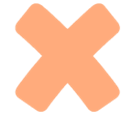 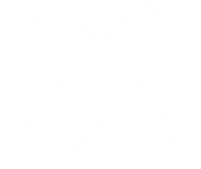 D. Nhà Tiền Lê
B. Nhà Nguyễn
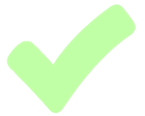 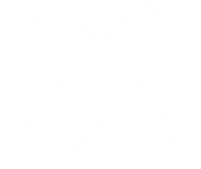 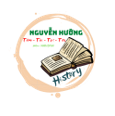 Bài 7
Khởi nghĩa nông dân ở Đàng Ngoài thế kỉ XVIII
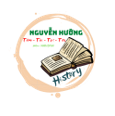 NỘI DUNG
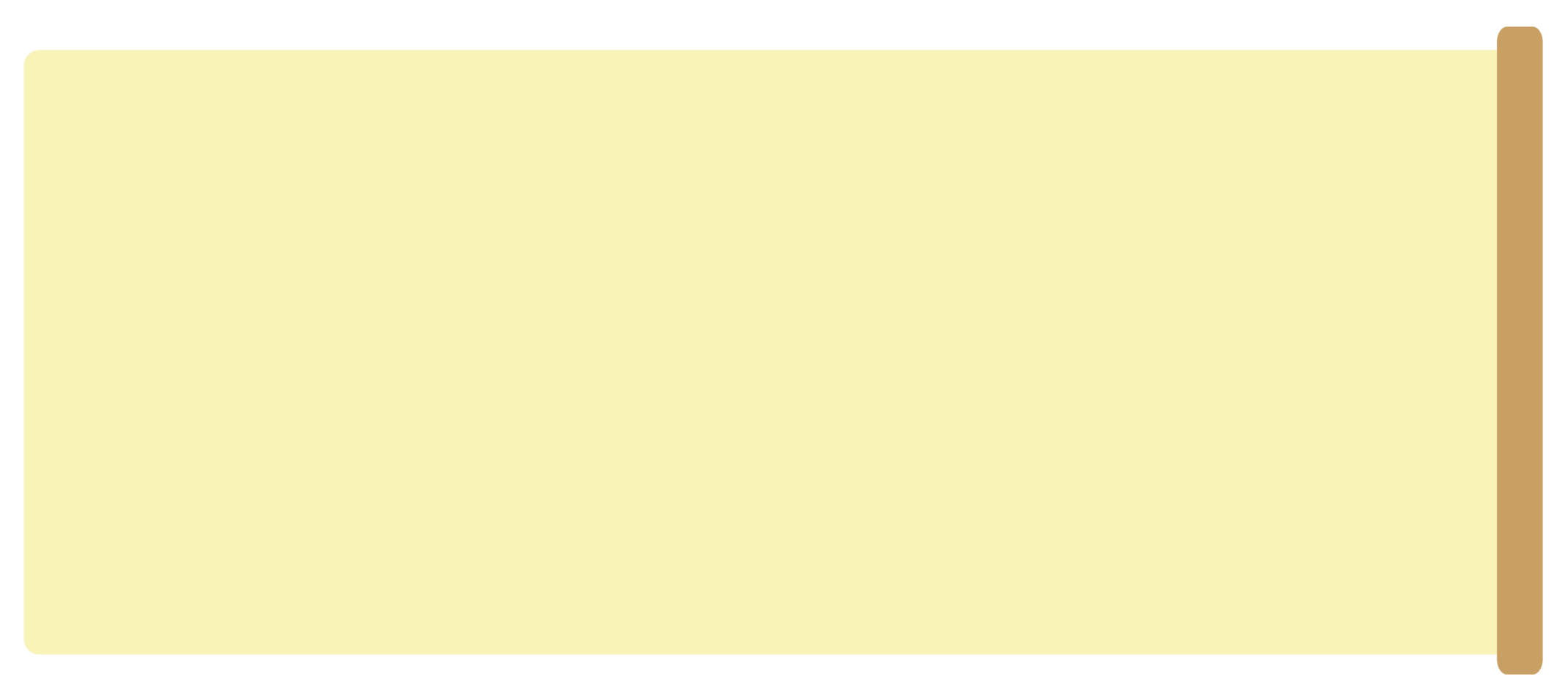 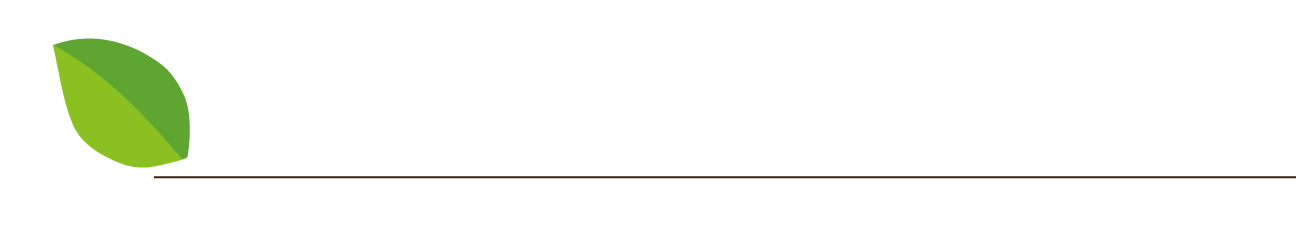 1. Bối cảnh lịch sử
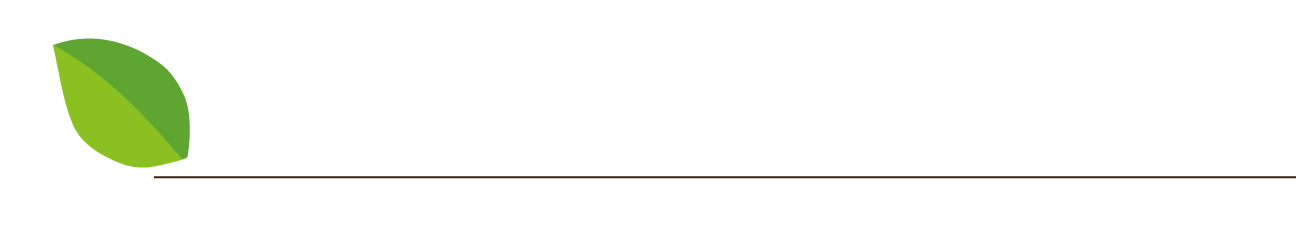 2. Một số cuộc khởi nghĩa lớn của phong trào nông dân Đàng Ngoài
7
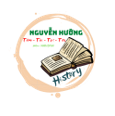 Bài 7: Khởi nghĩa nông dân ở Đàng Ngoài thế kỉ XVIII
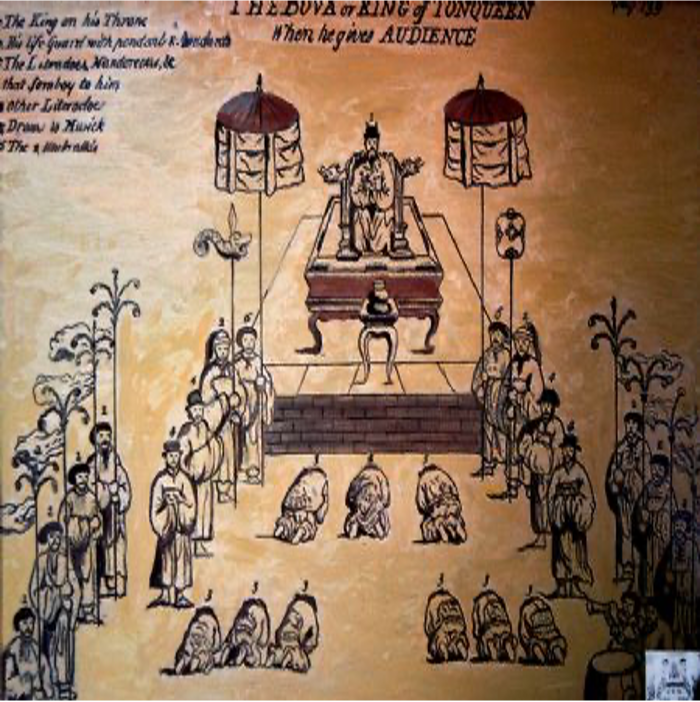 1. Bối cảnh lịch sử
8
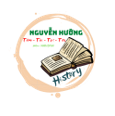 HOÀN THÀNH PHIẾU HỌC TẬP SAU
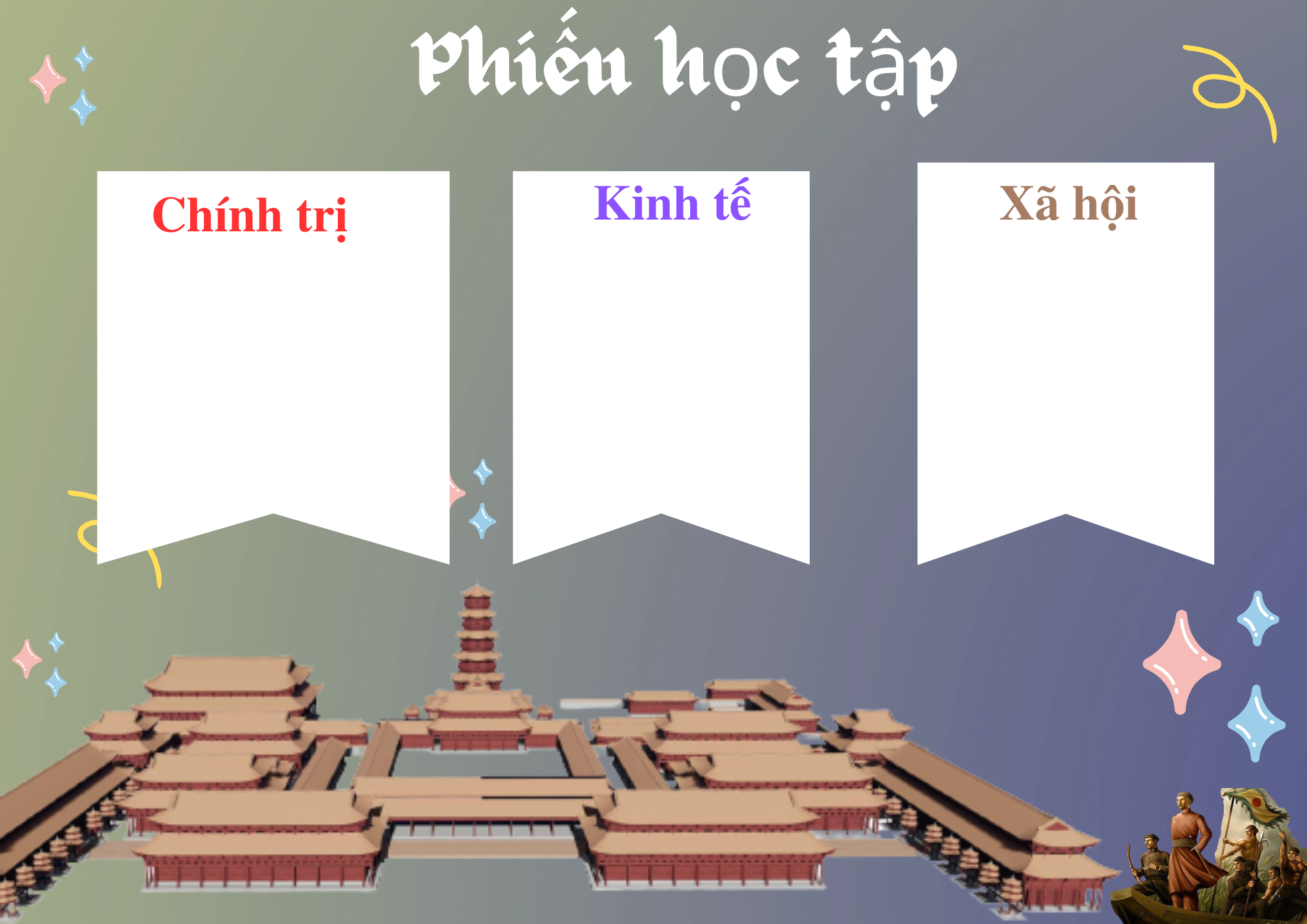 9
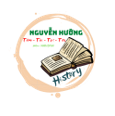 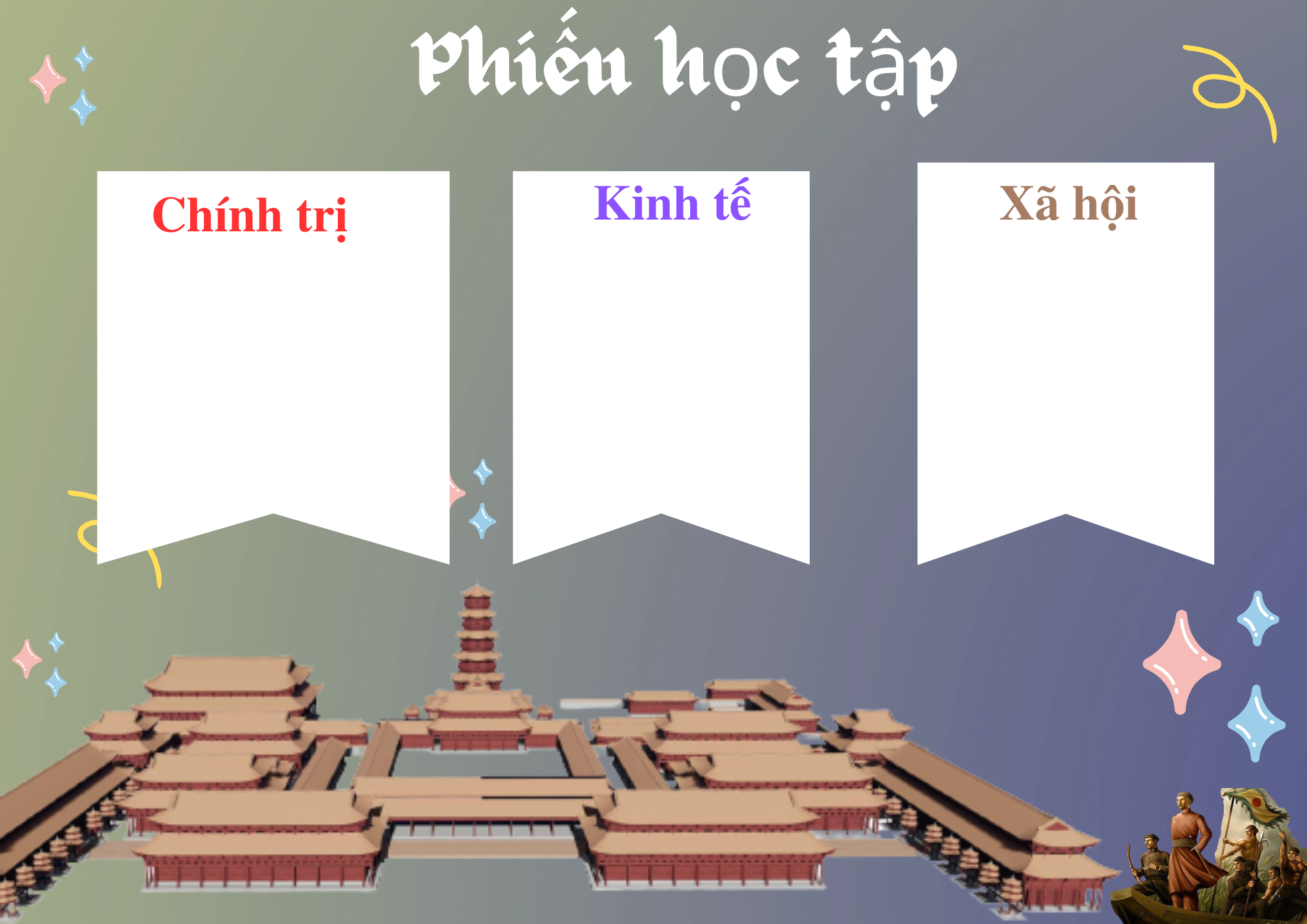 Ruộng đất của nông dân bị địa chủ, quan lại lấn chiếm. Tình trạng hạn hán, lụt lội... dẫn đến nạn mất mùa liên tiếp xảy ra.
Cuộc sống khó khăn về mọi mặt đã thúc đẩy nông dân Đàng Ngoài vùng lên khởi
nghĩa chống lại chính quyền phong kiến
Vào giữa thế kỉ XVIII, chính quyền phong kiến Đàng Ngoài làm vào khủng hoảng sân sắc. Vua Lê không có thực quyền. Phủ chúa giữ mọi quyền hành. Quan lại binh lính hoành hành, dục khoét nhân dân
10
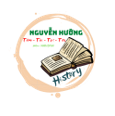 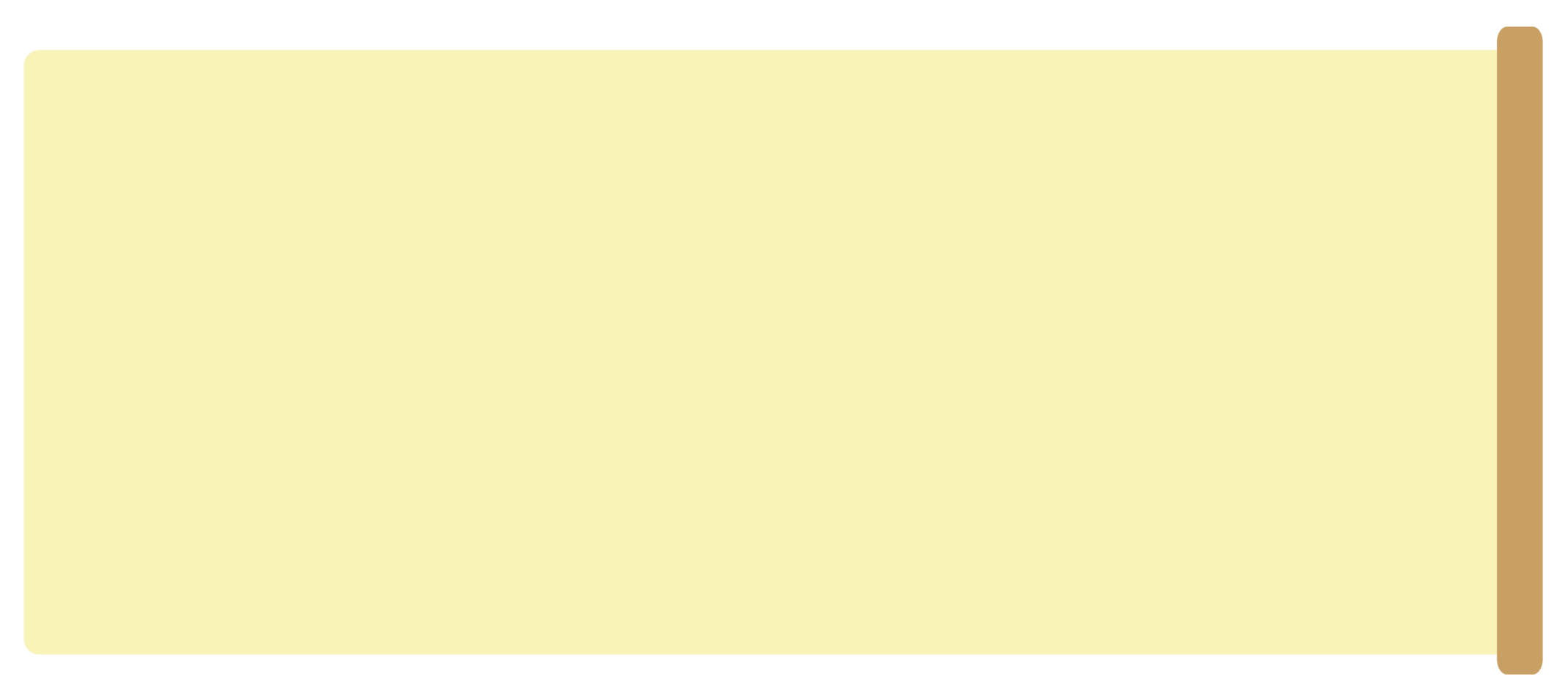 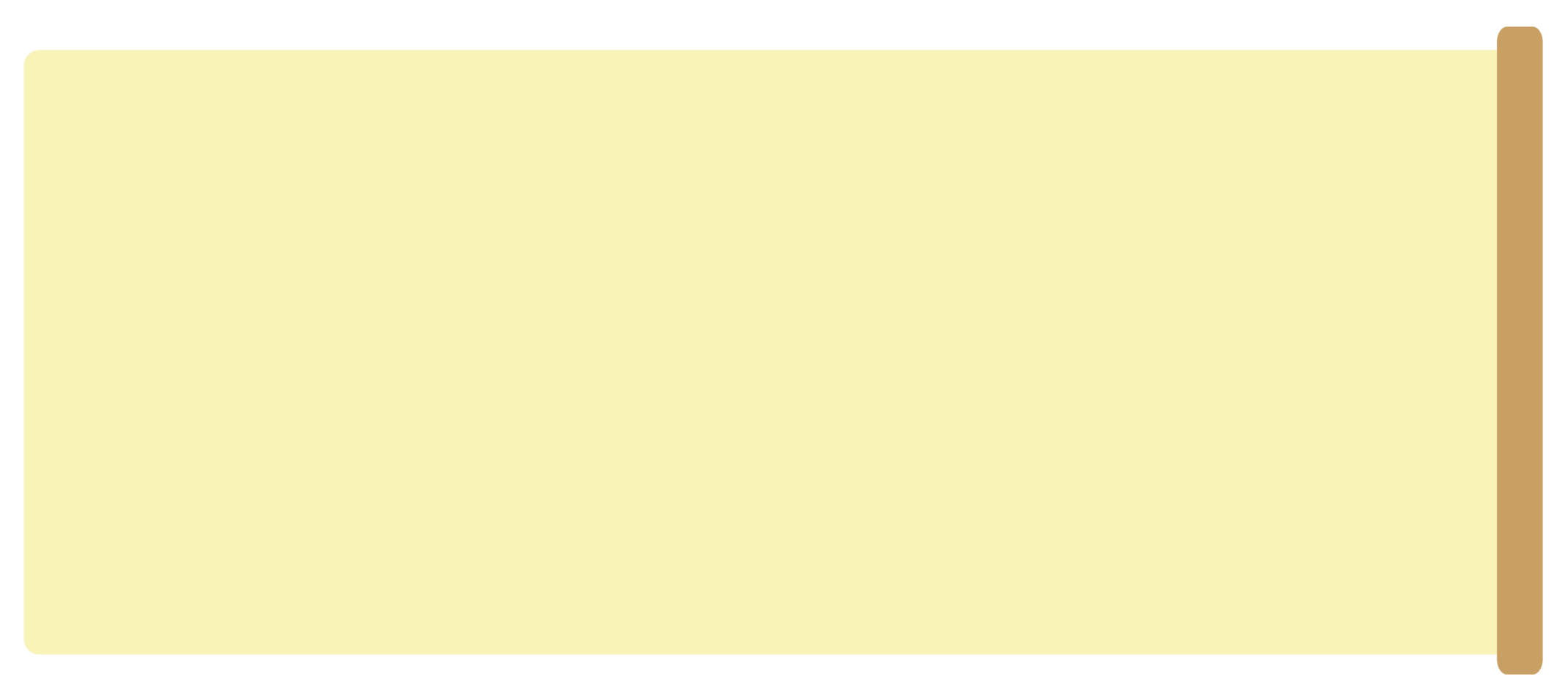 Theo sử cũ, Chúa Trịnh Giang cho xây nhiều chùa lớn…..Chúa Trịnh Sâm càng lún sâu hơn vào “vũng bùn” ăn chơi hưởng lạc….      Trong phủ chúa có đến bốn, năm trăm hoạn quan “ngạo mạn, hách dịch….Cả nước căm ghét, ghê tởm, kinh sợ chúng.       Quan lại xét xử ”đục nước béo cò”, để cho kẻ giảo hoạt lọt pháp luật, kẻ điêu toa được múa mép, kẻ lí ngay đành chịu thua”.                        (Thông sức của Ngự sử đài năm 1719)
Nhà sử học Phan Huy Chú viết:  ”Vì trưng thu quá mức dân kiệt cả vật lực mà không thể nộp đủ đến nỗi trở thành bần cùng mà bỏ cả nghề nghiệp. Có người vì thuế sơn mà chặt cây sơn, vì thuế vải lụa mà phá khung cửu, vì thu cá tôm mà xé chài lưới…”           (Lịch triều hiến chương loại chí)
11
Trong số các đời chúa Trịnh, Uy Nam vương Trịnh Giang là người tàn ngược, hiếu sắc, làm nhiều điều vô đạo, trong đó không thể không nhắc đến hành vi trái luân thường đạo lý, khi quân phạm thượng.
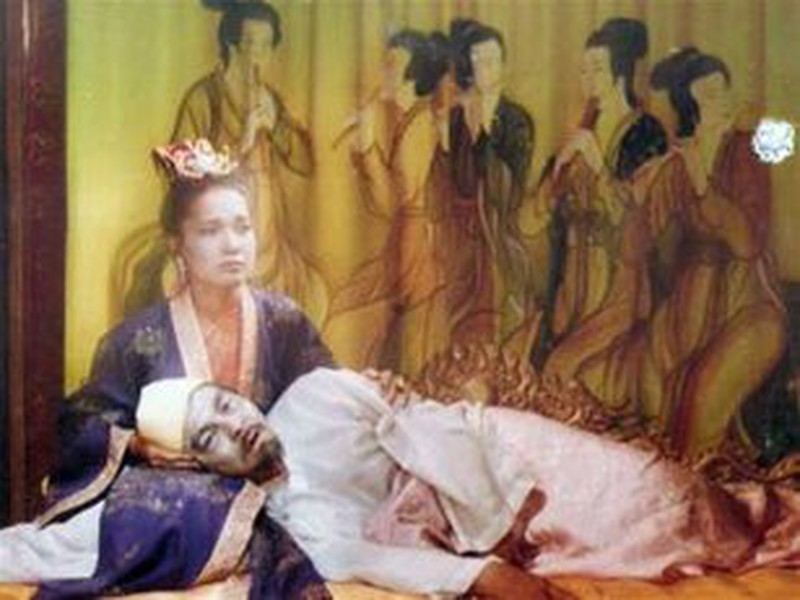 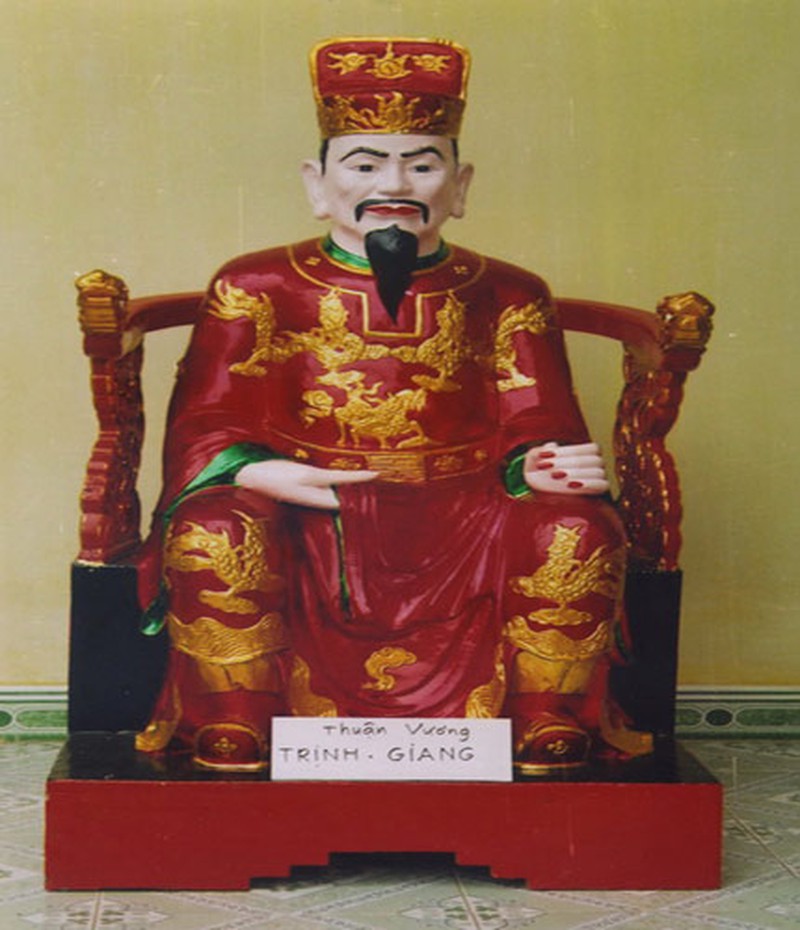 Tranh vẽ cảnh ăn chơi trong phủ chúa Trịnh.
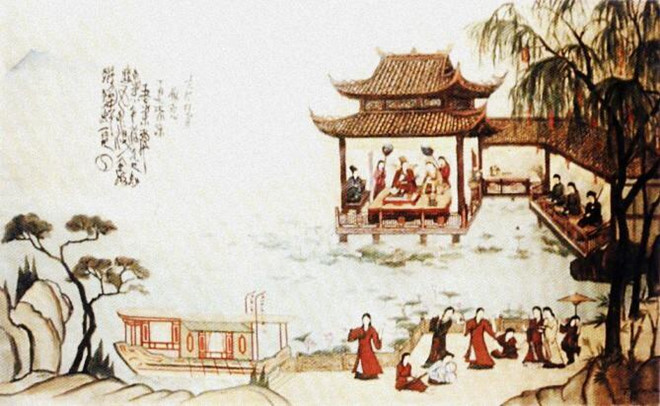 12
Hình minh họa chúa Trịnh Giang đam mê tửu sắc
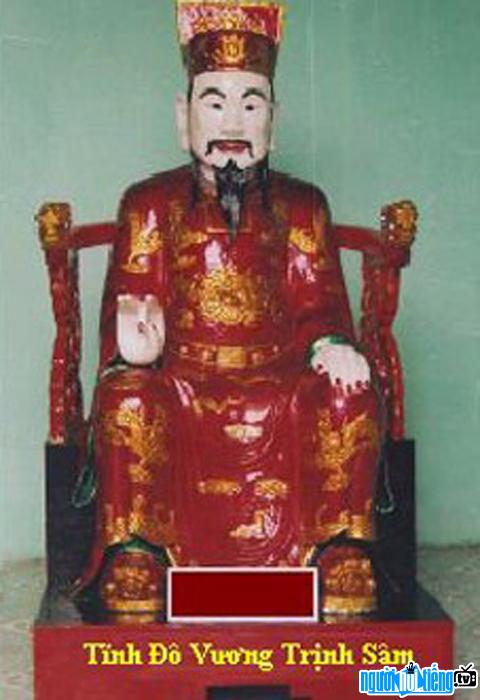 Trịnh Sâm là một vị chúa có nhiều cung tần vào loại nhất trong các chúa Trịnh. Theo cuốn Chuyện tình vua chúa hoàng tộc Việt Nam thống kê thì ông này có tới 400 cung tần, mỹ nữ chuyên lo việc hầu hạ.
13
“Tôi đi vào từ cửa sau, nhìn quanh tôi thấy cây cối um tùm, chim hót líu lo, muôn hoa đua thắm. Qua mấy lần cửa, các hành lang dài quanh co tôi được đưa tới một ngôi nhà thật lớn gọi là phòng trà. Đồ đạc trong phòng đều được sơn son thếp vàng. Lúc đó thánh thượng đang ngự phòng thuốc cùng các phi tần nên tôi không thể yết kiến. Tôi được thiết đãi bữa sáng mĩ vị với đồ dùng toàn bằng vàng, bạc. Ăn xong tôi được đưa đến yết kiến ở Đông Cung và khám bệnh cho thế tử Trịnh Cán. Thế tử vì “ăn quá no, mặc quá ấm” mà sinh bệnh”.
Vào phủ chúa Trịnh
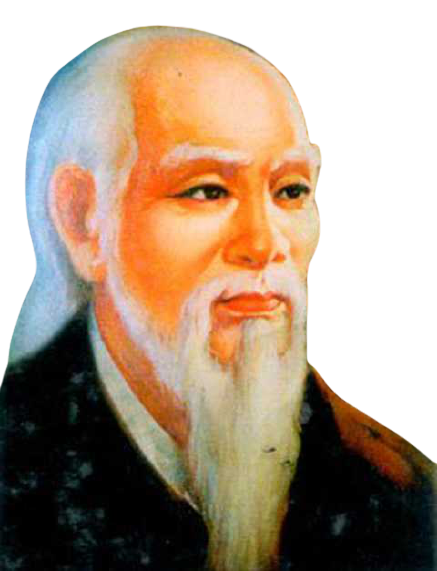 Hải Thượng Lãn Ông Lê Hữu Trác
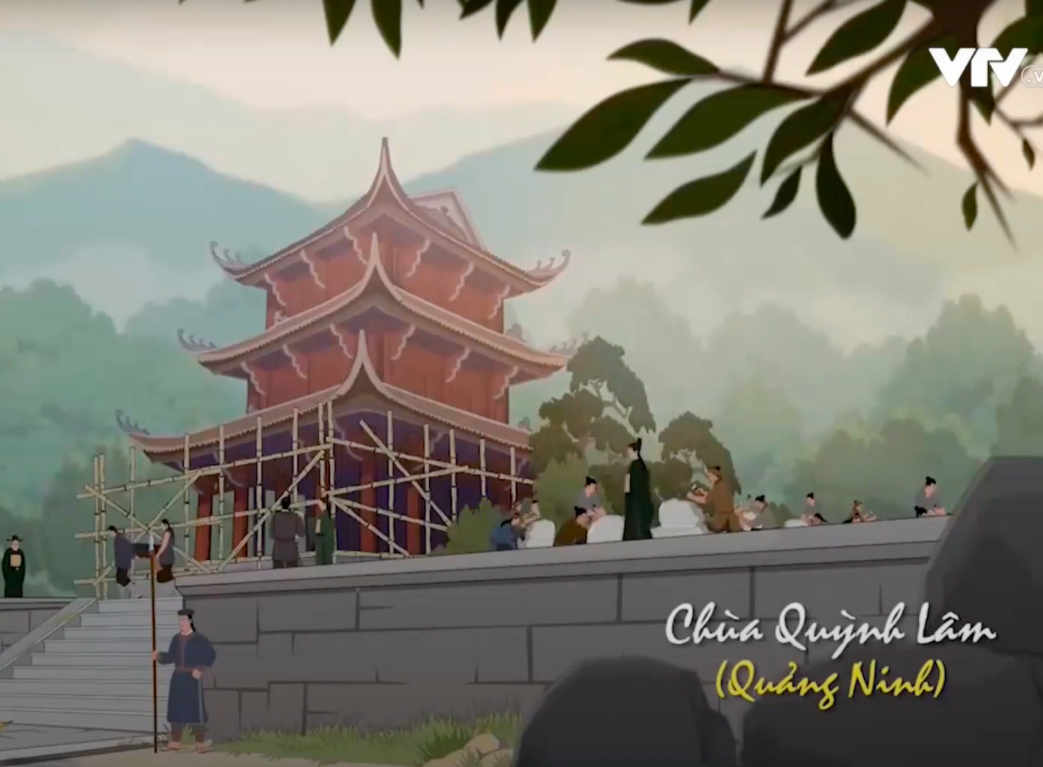 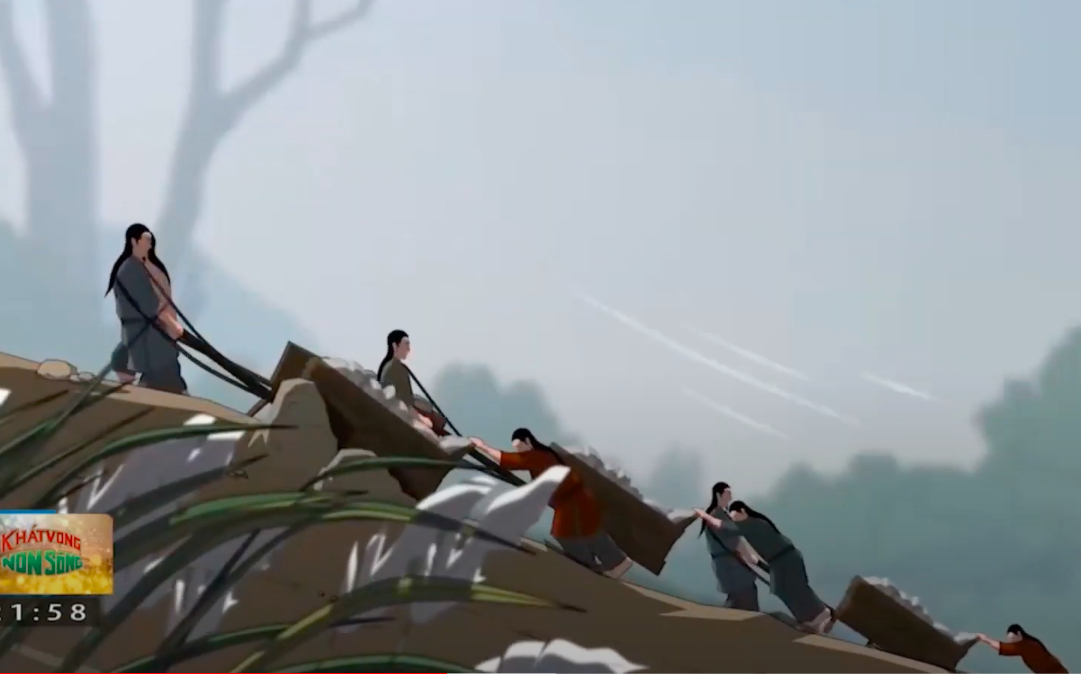 15
Nạn đói khủng khiếp năm 1740 – 1741 ở Đàng Ngoài, “Dân lưu vong bồng bế, dắt díu nhau di kiếm ăn đầy đường… Dân phần nhiều sống nhờ rau cỏ, ăn cả chuột, rắn. Người chết đói ngổn ngang, người sống sót không còn một phần mười. Làng nào có tiếng trù mật cũng chỉ còn năm, ba hộ mà thôi”. 
(Khâm định việt sử thông giám cương mục)
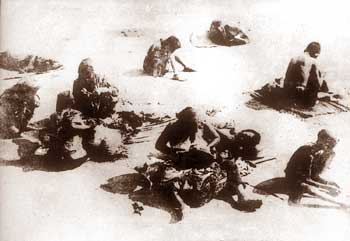 16
Chính quyền phong kiến suy sụp và mục nát đến cực độ
Kinh tế:
 đình đốn, sa sút nghiêm trọng.
Đời sống nhân dân: cơ cực, chết đói, phiêu tán…
Nông dân vùng lên chống lại chính quyền phong kiến.
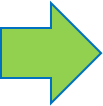 17
Bài 7: Khởi nghĩa nông dân ở Đàng Ngoài thế kỉ XVIII
1. Bối cảnh lịch sử
- Giữa TK XVIII, chính quyền phong kiến ở Đàng Ngoài rơi vào khủng hoảng trầm trọng.
- Ruộng đất của nông dân bị cướp đoạt, sản xuất nông nghiệp đình đốn dẫn đến các cuộc khởi nghĩa của nông dân.
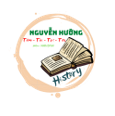 Bài 7: Khởi nghĩa nông dân ở Đàng Ngoài thế kỉ XVIII
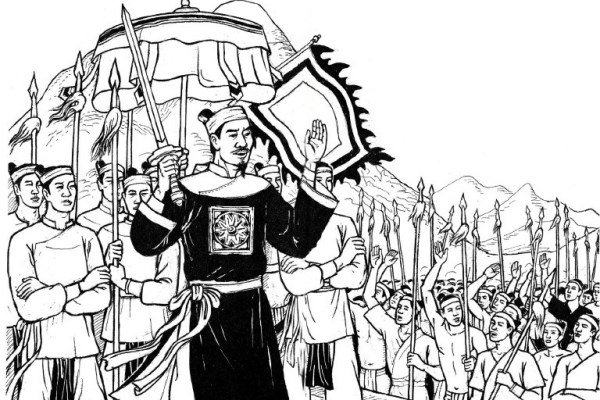 2. Một số cuộc khởi nghĩa lớn của phong trào nông dân Đàng Ngoài
19
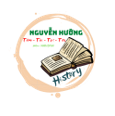 Xem video, lược đồ và kết hợp sách giáo khoa hoàn thành bảng niên biểu sau
20
HOÀN THÀNH BẢNG NIÊN BIỂU THEO MẪU SAU
1739-1769
1740-1751
1741-1751
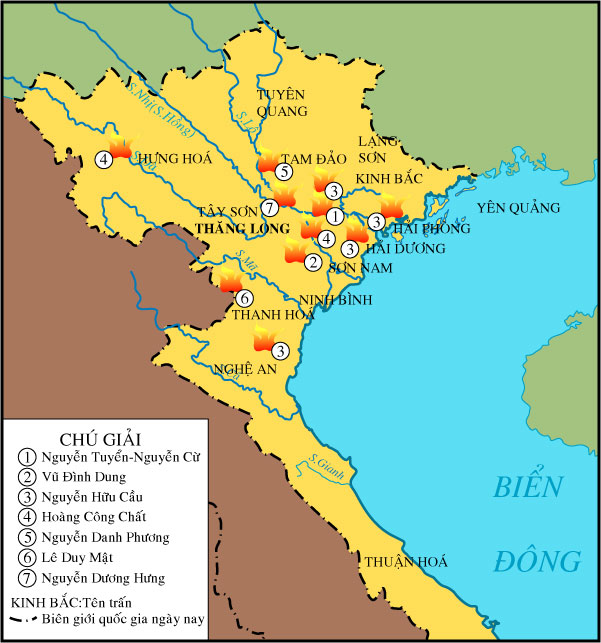 Lược đồ nơi diễn ra các cuộc khởi nghĩa nông dân Đàng Ngoài thế kỷ XVIII
1739-1769
Hoàng Công Chất
Sơn Nam, Điện Biên
1740-1751
Vĩnh Phúc, Sơn Tây…
Nguyễn Danh Phương
Hải Phòng, Thanh Hóa Nghệ An
Nguyễn Hữu Cầu
1741-1751
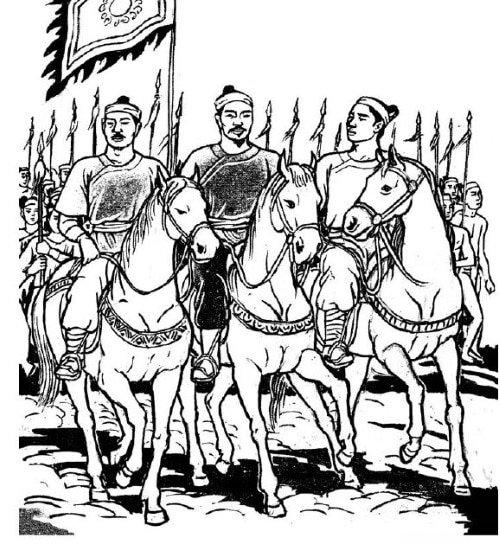 Ảnh minh hoạ
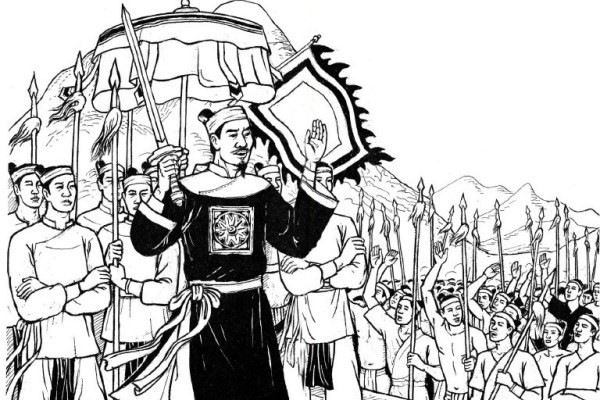 Thế kỷ XVIII xuất hiện nhiều thủ lĩnh của các phong trào nông dân
24
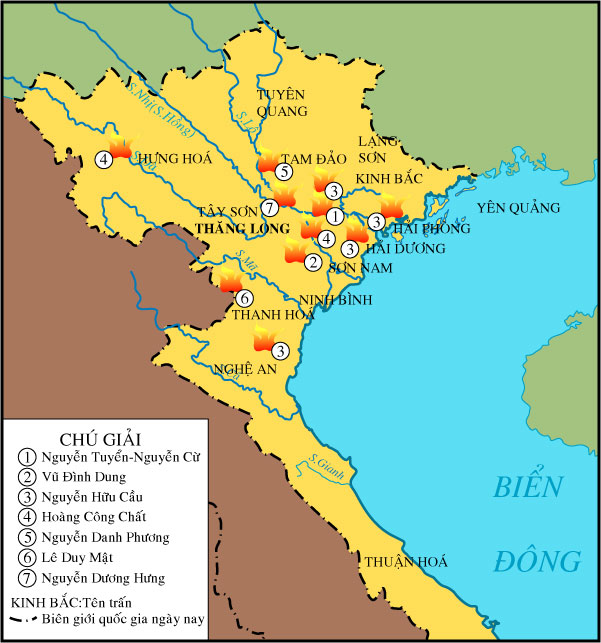 Nguyễn Danh Phương-1740-1751-Tam Đảo, Sơn Tây, Tuyên Quang
Hoàng Công Chất-1739-1769-Sơn Nam,  Tây Bắc
Nguyễn Dương Hưng
(1737- Sơn Tây)
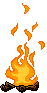 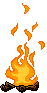 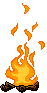 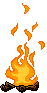 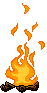 Lê Duy Mật-1738-1770-Thanh Hóa, Nghệ An
Nguyễn Hữu Cầu-1741-1751-Đồ Sơn, Kinh Bắc, Sơn Nam, Thanh Hóa, Nghệ An
Lược đồ nơi diễn ra các cuộc khởi nghĩa nông dân Đàng Ngoài thế kỷ XVIII
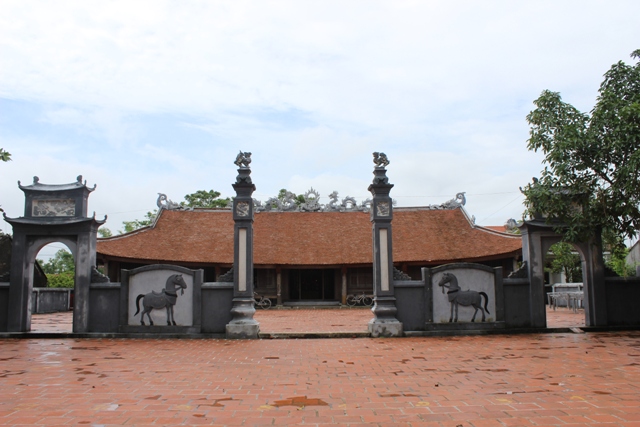 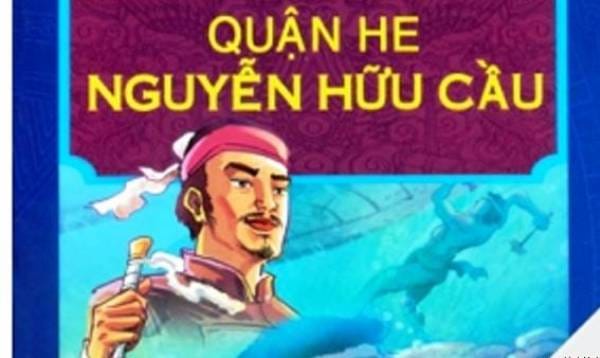 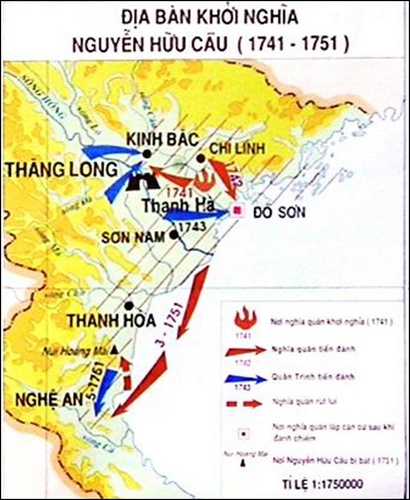 Nguyễn Hữu Cầu (阮有求)
 còn gọi là Quận He (He là một loài cá ở biển, do ông có tài bơi lội rất giỏi nên được gọi như thế). Không rõ năm sinh, người làng Lôi Động, xã Tân An,huyện Thanh Hà, tỉnh Hải Dương 
Ông xuất thân trong gia đình nông dân nghèo, có tài cả văn kiêm võ. 
Ông là thủ lĩnh trong cuộc khởi nghĩa nông dân ở Đàng Ngoài vào giữa thế kỷ 18.
Đền thờ Nguyễn Hữu Cầu
26
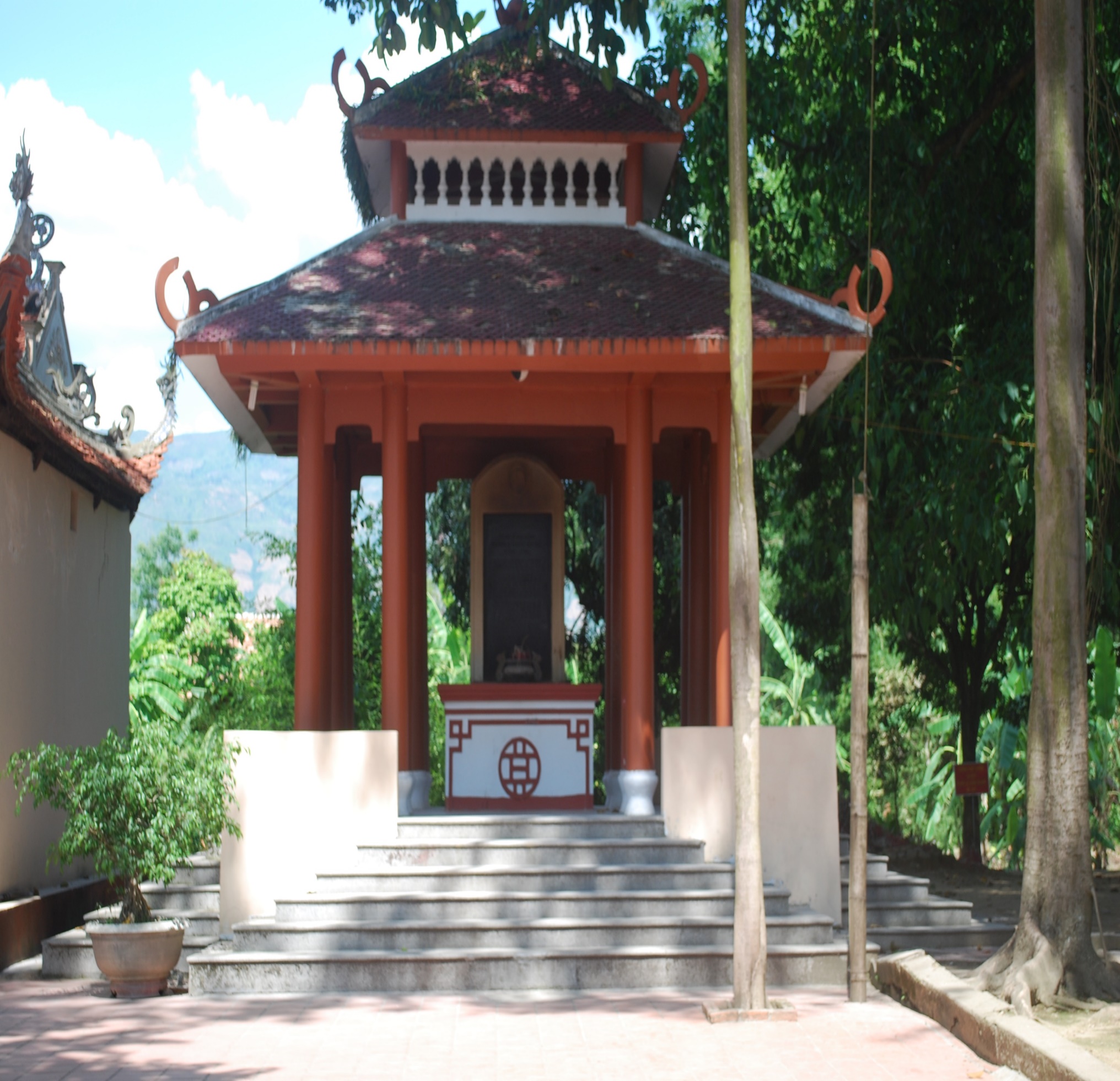 Hoàng Công Chất tên thật là Hoàng Công Thư, xuất thân trong một gia đình nông dân nghèo ở làng Hoàng Xá, huyện Thư Trì, trấn Sơn Nam Hạ, tỉnh Thái Bình, nay thuộc xã Nguyên Xá, huyện Vũ Thư. Ông là một lãnh tụ nông dân kiệt xuất, dựng cờ khởi nghĩa chống triều đình ruỗng nát của họ Trịnh thời Lê mạt, cứu giúp dân nghèo.
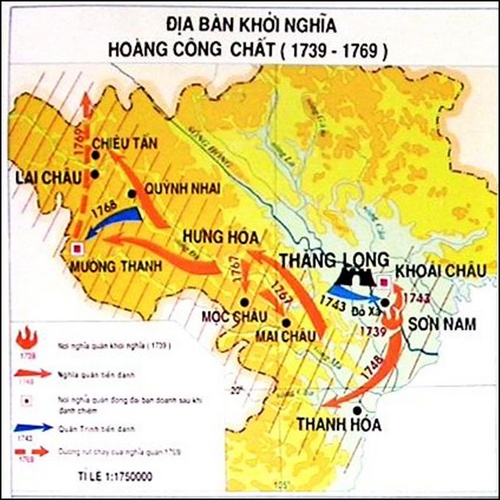 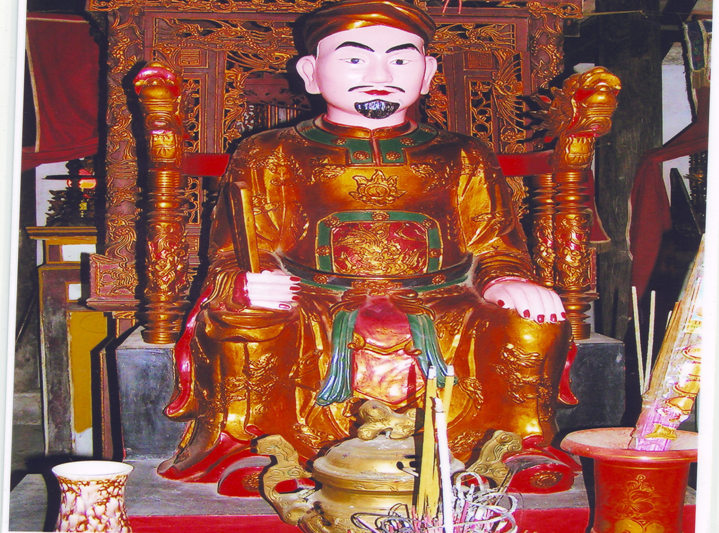 Đền thờ Hoàng Công Chất
Tượng thờ Hoàng Công Chất
27
Bài 7: Khởi nghĩa nông dân ở Đàng Ngoài thế kỉ XVIII
2. Một số cuộc khởi nghĩa lớn của phong trào nông dân Đàng Ngoài
Nhiều cuộc đấu tranh diễn ra tiêu biểu là cuộc khởi nghĩa Nguyễn Hữu Cầu và Hoàng Công Chất, Nguyễn Danh Phương.
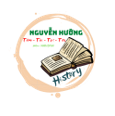 Bài 7: Khởi nghĩa nông dân ở Đàng Ngoài thế kỉ XVIII
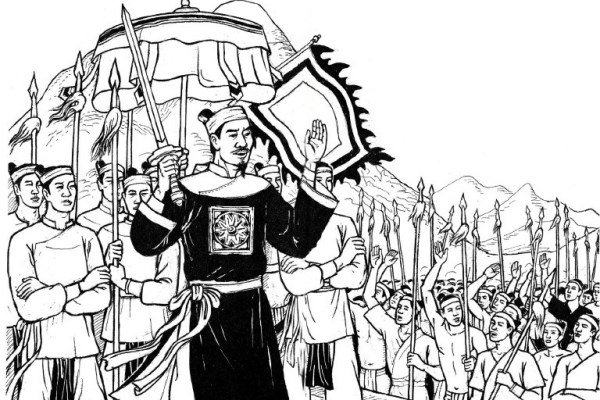 3. Kết quả, ý nghĩa lịch sử và tác động của phong trào nông dân Đàng Ngoài thế kỉ XVIII
29
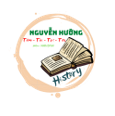 1. Kết quả của tất cả các cuộc khởi nghĩa trên là gì?
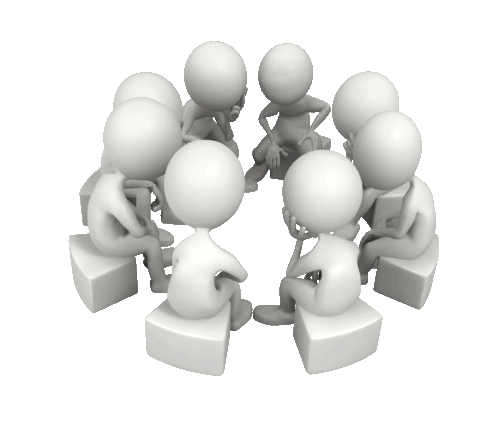 Thất bại
30
2. Nhận xét về tính chất của các cuộc khởi nghĩa?
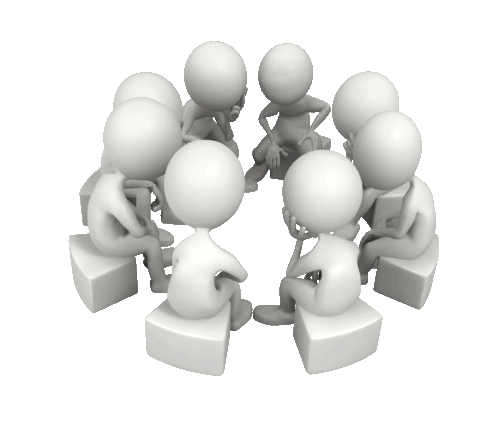 Thể hiện tinh thần đấu tranh bất khuất của người nông dân và đã góp phần làm lung lay nền thống trị chính quyền Lê - Trịnh
31
Bài 7: Khởi nghĩa nông dân ở Đàng Ngoài thế kỉ XVIII
Kết quả: Phong trào nông dân ở Đàng Ngoài kéo dài hàng chục năm nhưng cuối cùng đều thất bại.
Ý nghĩa, tác động 
+ Thể hiện ý chỉ đấu tranh chống áp bức, bất công.
+ Giảng đòn đả kích mạnh mẽ, đẩy chính quyền Lê - Trịnh lún sâu vào cuộc khủng hoảng toàn diện.
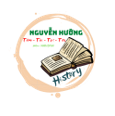 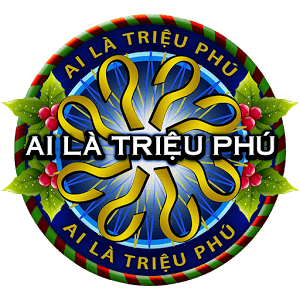 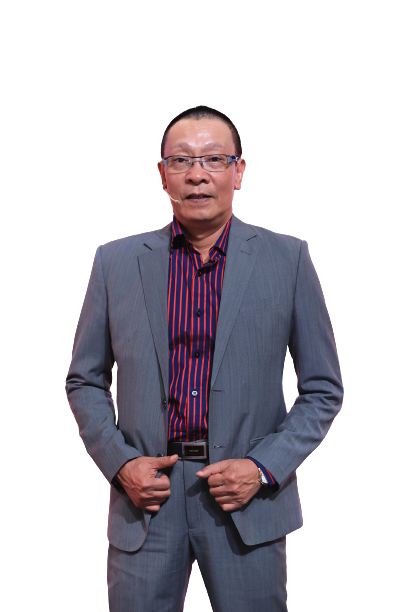 LUYỆN TẬP
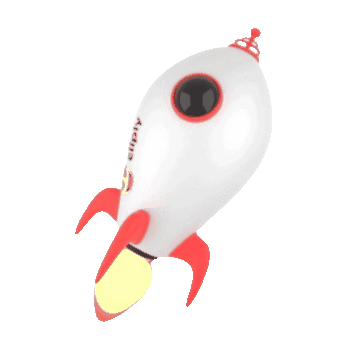 AI LÀ TRIỆU PHÚ
A
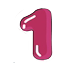 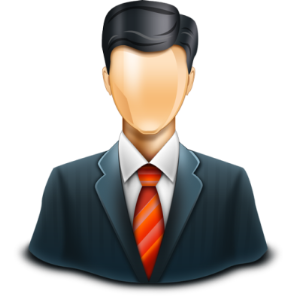 D
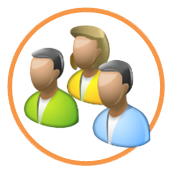 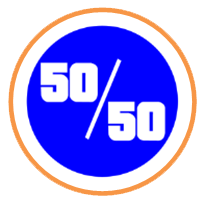 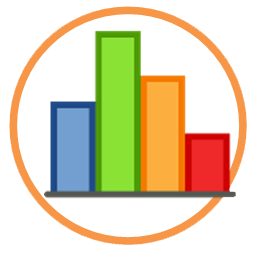 C
B
$200
Câu 1: Nội dung nào không phản ánh đúng tình trạng Đàng Ngoài vào thế kỉ XVIII?
a. Quan lại, binh lính đục khoét của nhân dân.
.
C.  Phủ chúa quanh năm hội hè, yến tiệc.
c.  Nhà Lê trung hưng chính quyền kiểm soát mọi việc.
D.  Ruộng đất của nông dân bị lấn chiếm.
A
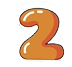 D
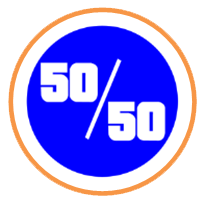 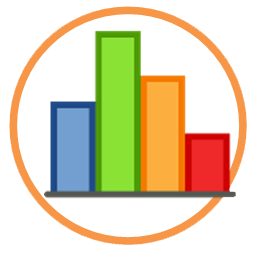 C
$400
B
2. Tình trạng công thương nghiệp ở Đàng Ngoài thế kỉ XVIII như thế nào??
A.  Vô cùng phát triển.
B. Được nhà nước đầu tư và phát triển.
D.  Sa sút, điêu tàn.
C. Diễn ra bình thường như trước khi có chiến tranh.
A
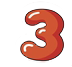 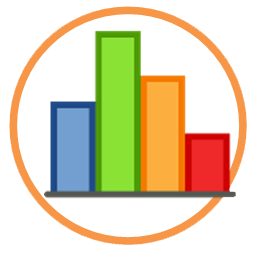 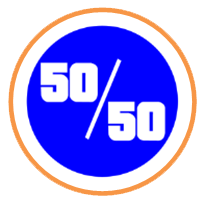 D
C
$600
B
3. Nạn đói lớn nhất ở Đàng Ngoài xảy ra vào năm nào?
B. 1745-1746.
A. 1741-1742.
C. 1747-1748.
D. 1743-1744.
A
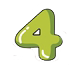 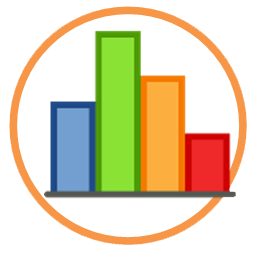 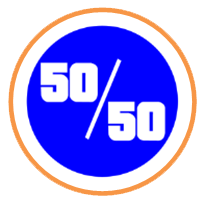 B
$1000
C
4. Đâu không phải là đặc điểm của phong trào khởi nghiã nông dân ở Đàng Ngoài (thế kỉ XVIII)?
D
A. Diễn ra trong khoảng thời gian dài.
B. Các cuộc khởi nghĩa kết hợp chặt chẽ với nhau.
D. Diễn ra liên tiếp
C. Địa bàn hoạt động rộng.
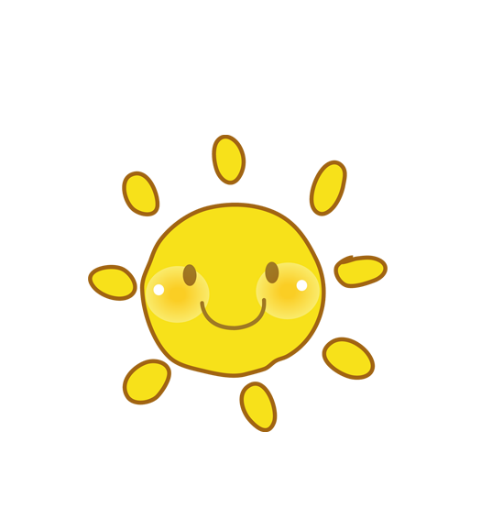 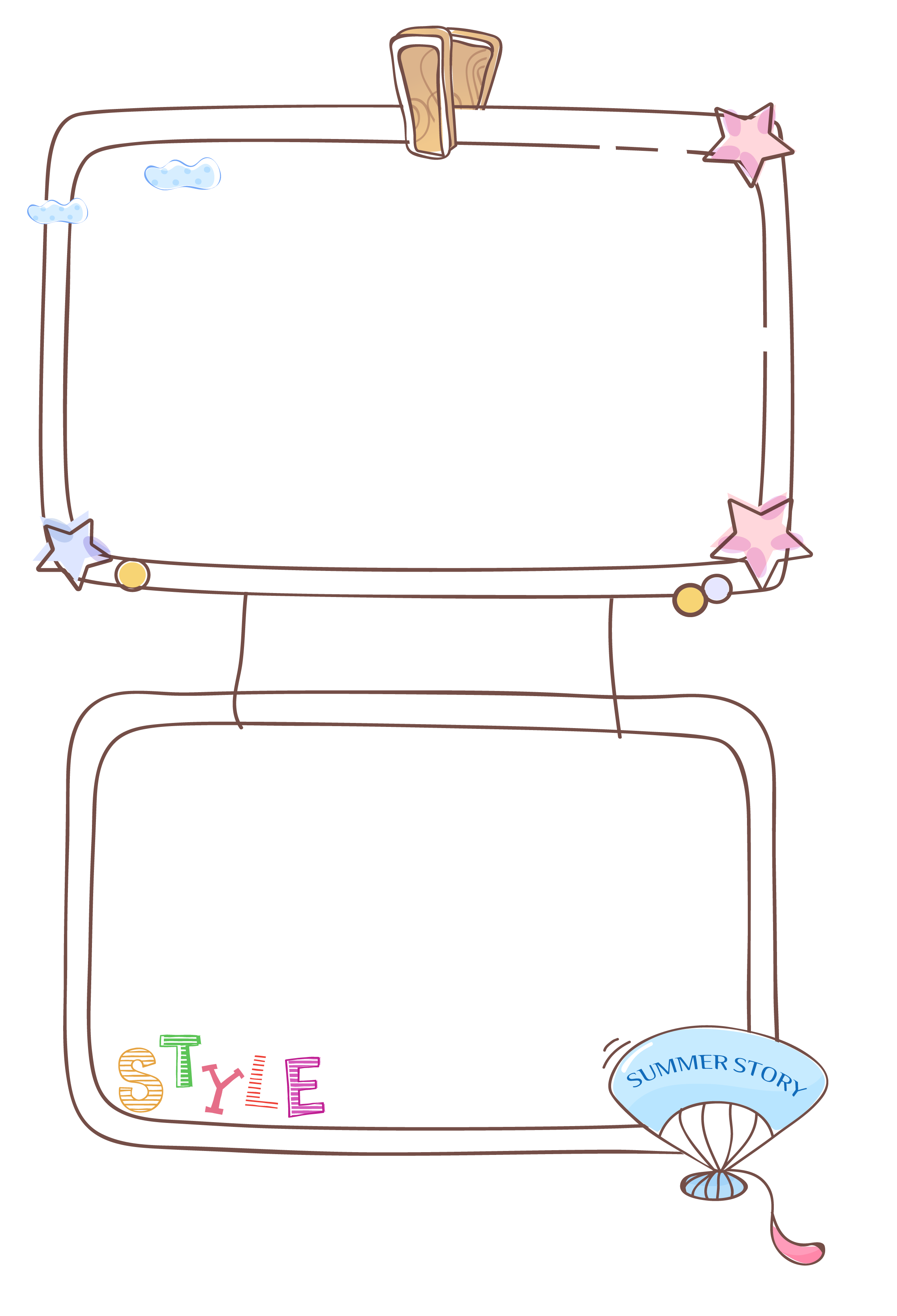 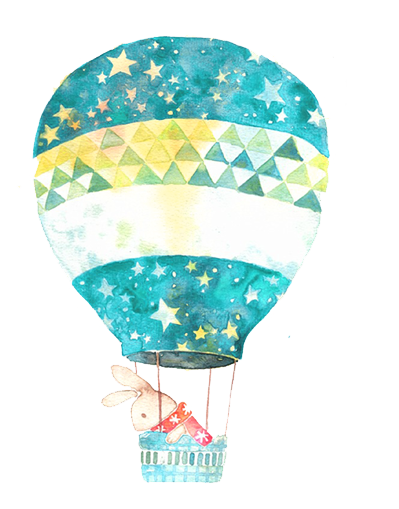 VẬN DỤNG
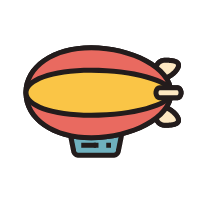 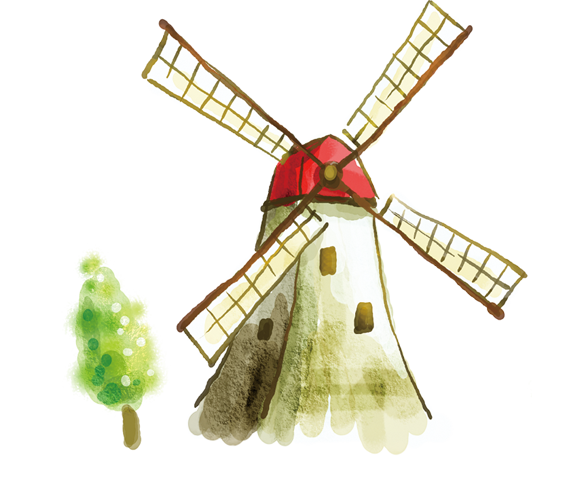 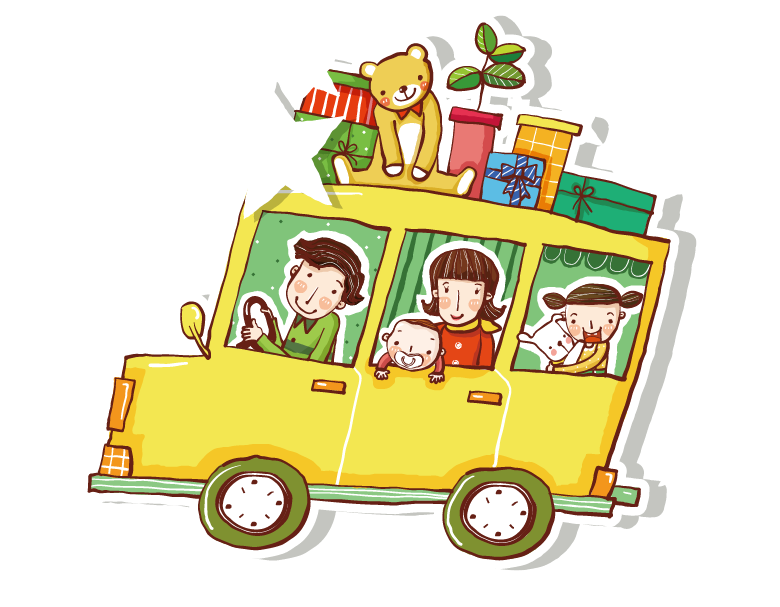 VẬN DỤNG
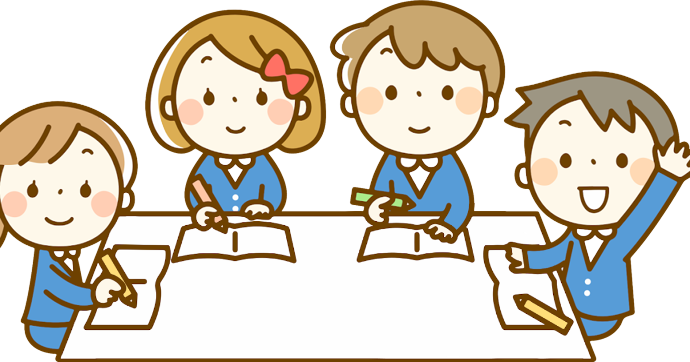 Tìm hiểu thông tin từ sách, báo và internet, hãy viết đoạn văn (khoảng 5 – 7 dòng) giới thiệu về một di tích hoặc lễ hội còn tồn tại đến ngày nay gắn với tên tuổi một thủ lĩnh của cuộc khởi nghĩa nông dân ở Đàng Ngoài thế kỉ XVIII.